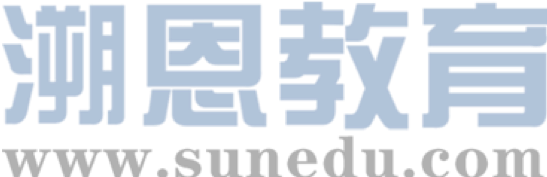 感恩遇见，相互成就，本课件资料仅供您个人参考、教学使用，严禁自行在网络传播，违者依知识产权法追究法律责任。

更多教学资源请关注
公众号：溯恩高中英语
知识产权声明
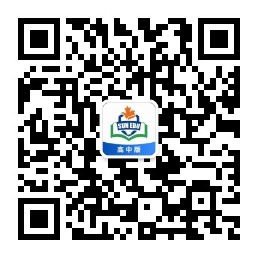 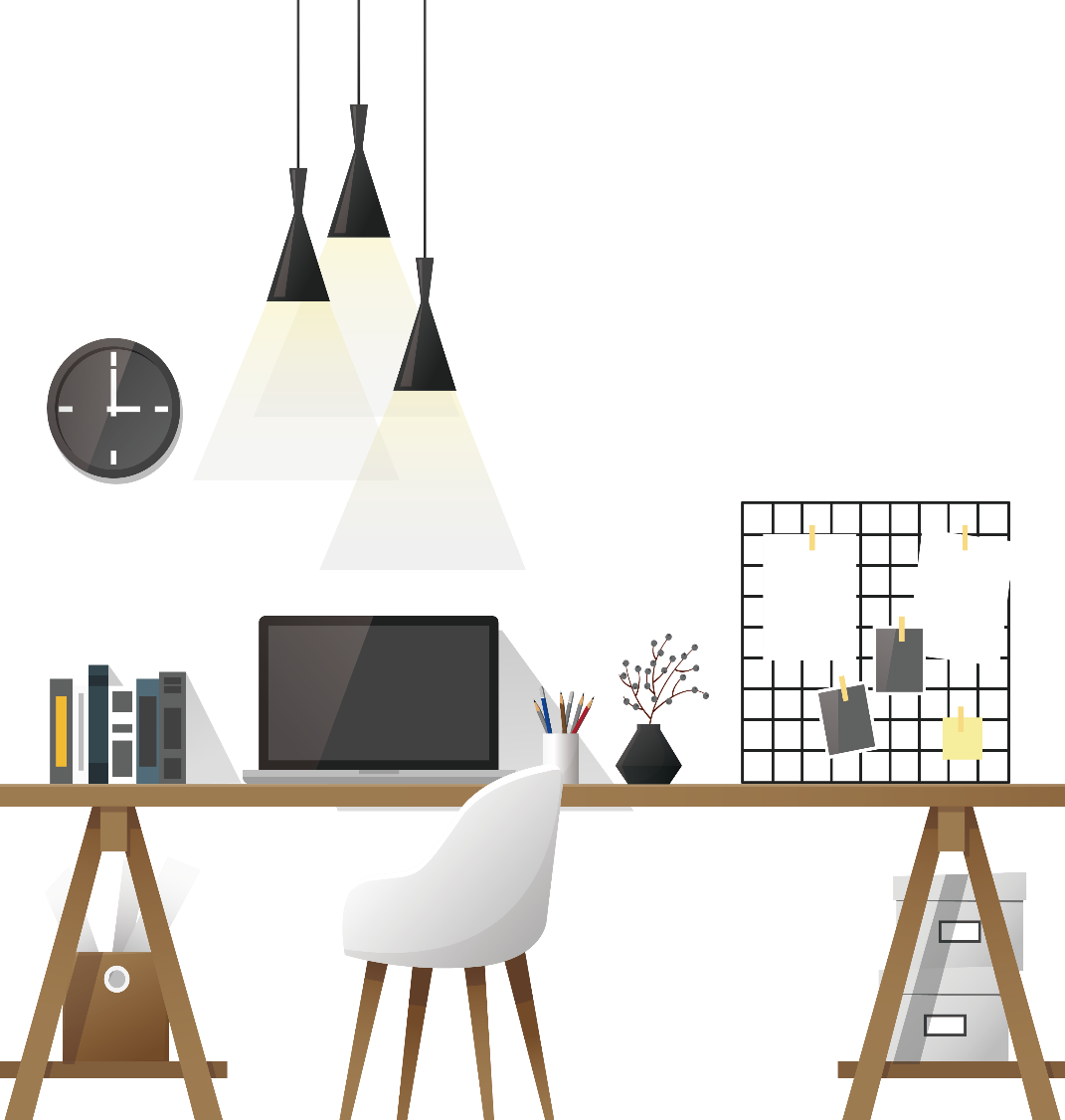 2
21
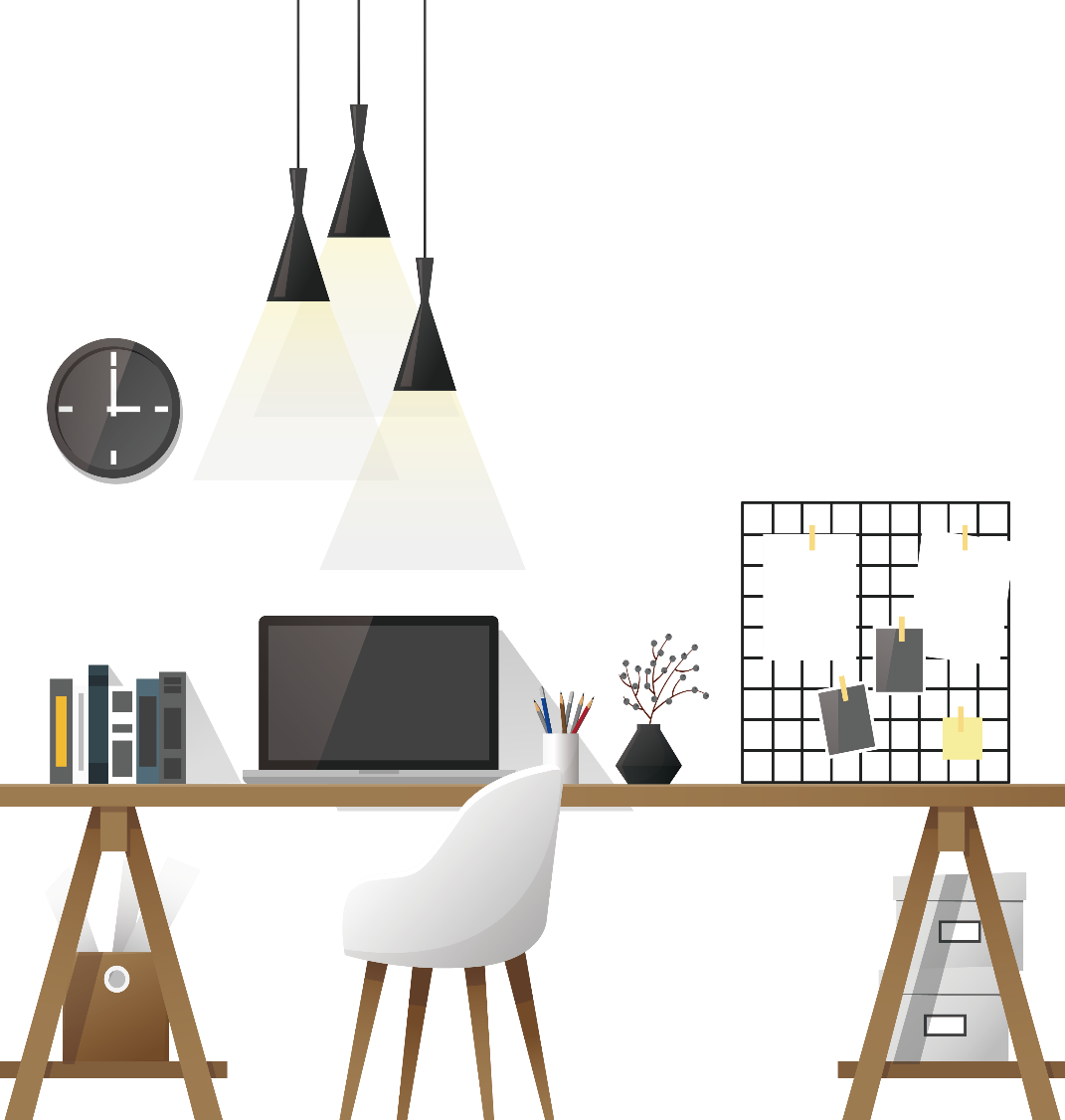 8次浙江新高考听力错题集
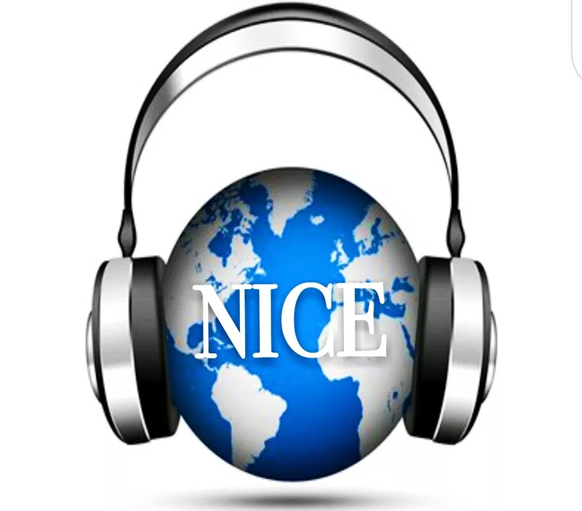 温州市平阳县佳诚高级中学 焦海滨
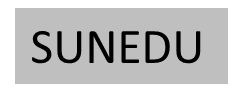 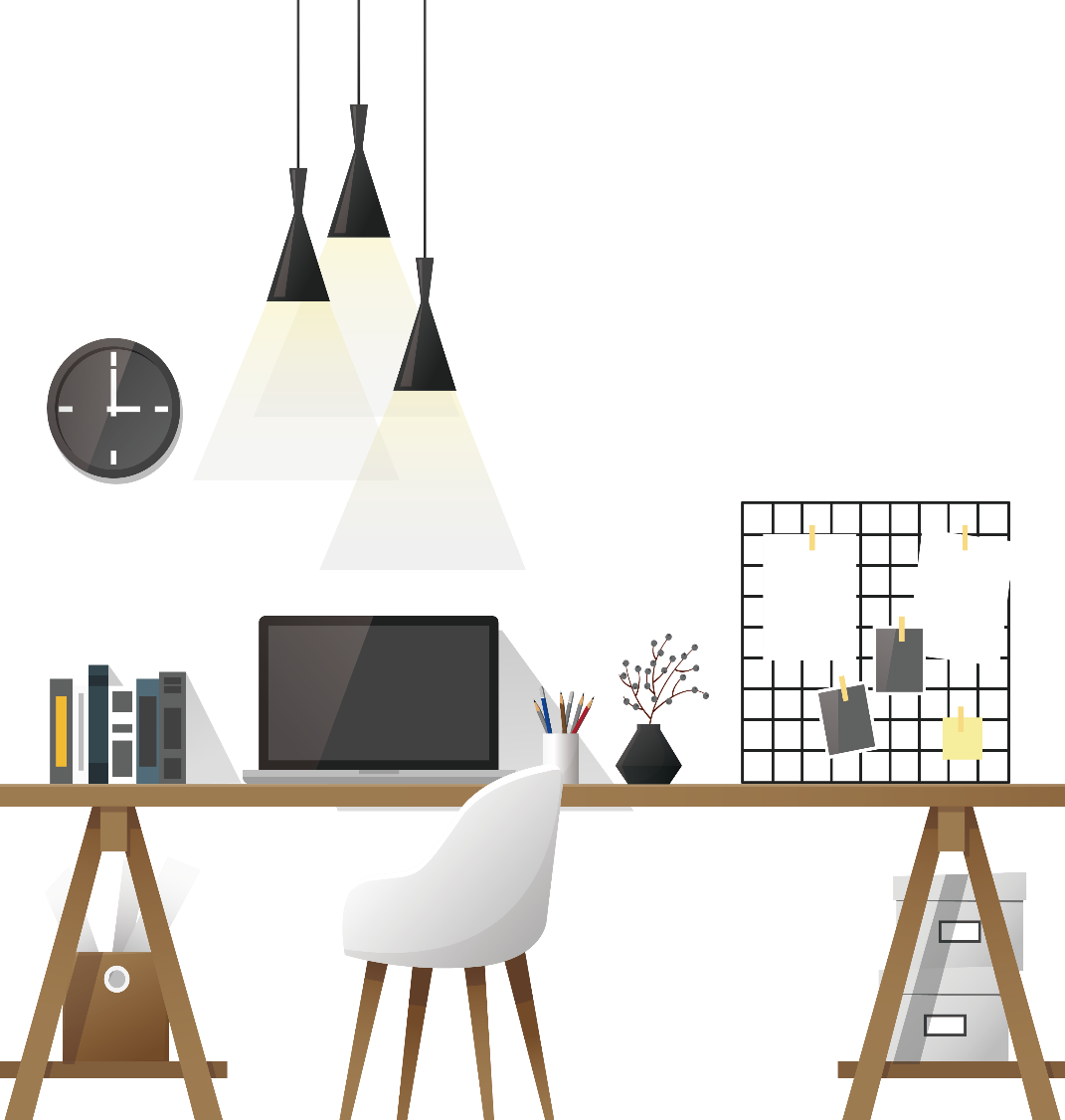 1
PART
2016年 11月浙江高考英语听力试题
错题重听
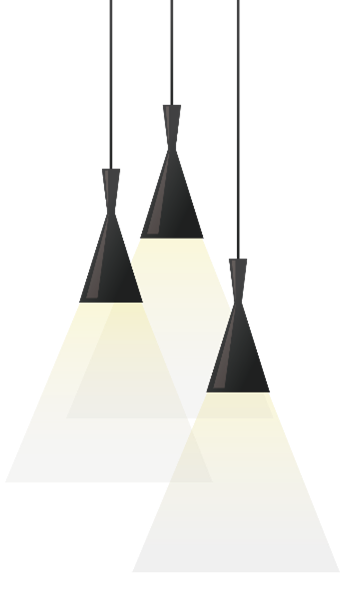 (Text 2)
W: Hurry up. Mum’s plane arrives_________.
M: What? We’ve got only ______hours, Jane.
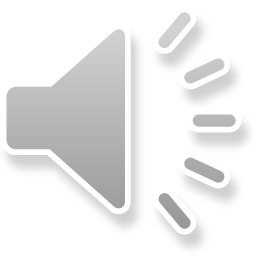 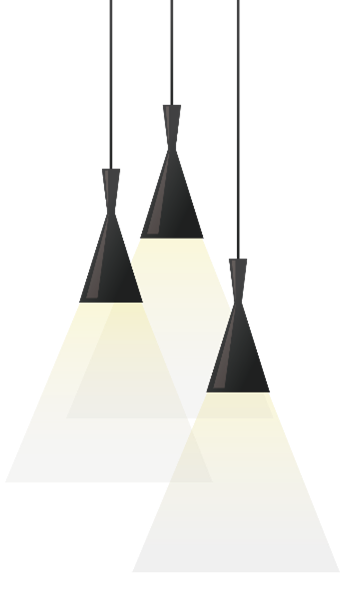 2016年 11月
2. What is the time now?
A. 8 o’clock. 		
B. 10 o’clock. 	
C. 12 o’clock.
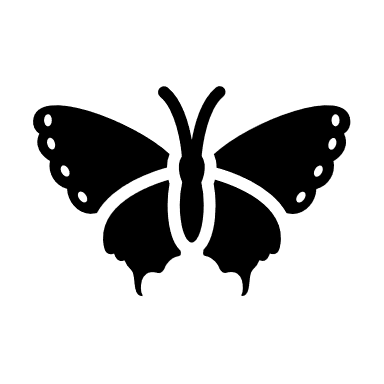 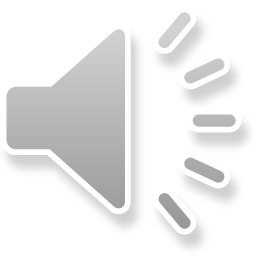 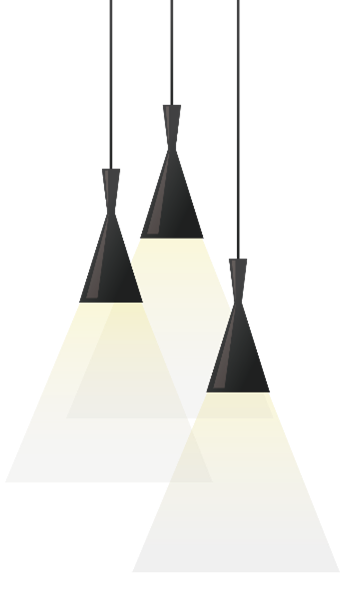 (Text 2)
W: Hurry up. Mum’s plane arrives at ten.
M: What? We’ve got only two hours, Jane.
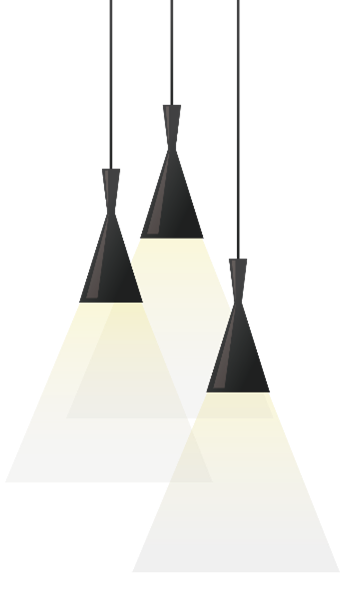 (Text 5)
W: Hey Peter, it’s Elaine. I’m preparing for Professor Butler’s presentation 
tomorrow. And I ____________for last Tuesday when I was gone. Have you 
___________?
M: Yeah. I think so. Hold on and let me look.
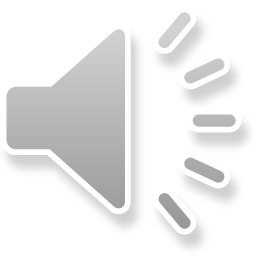 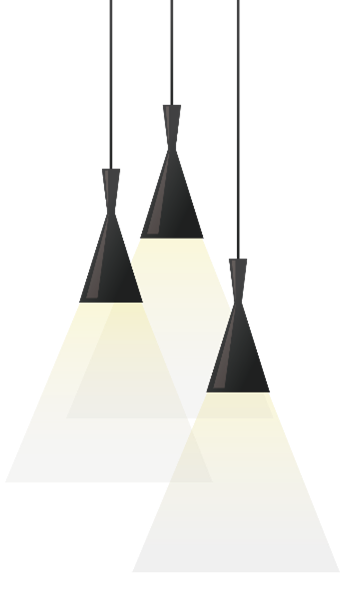 5. Why does Elaine call Peter?
A. To borrow his notes.
B. To explain her absence.
C. To discuss the presentation.
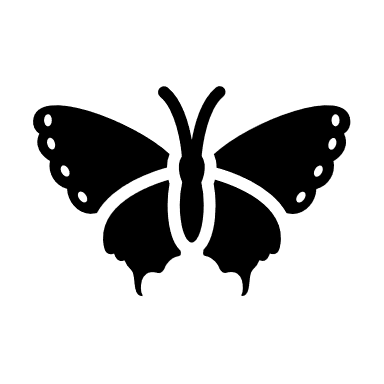 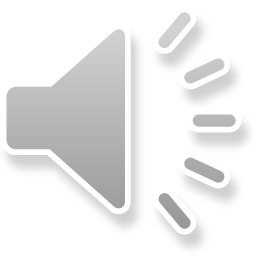 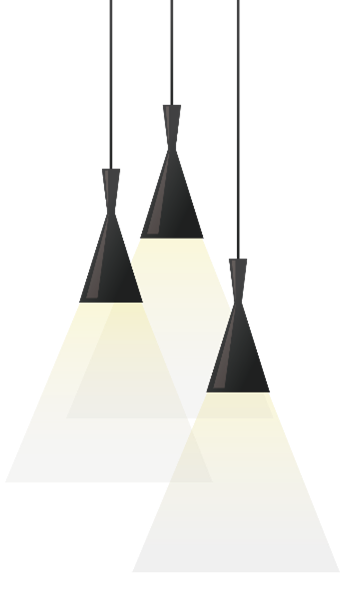 (Text 5)
W: Hey Peter, it’s Elaine. I’m preparing for Professor Butler’s presentation 
tomorrow. And I need the notes for last Tuesday when I was gone. Have you 
got them?
M: Yeah. I think so. Hold on and let me look.
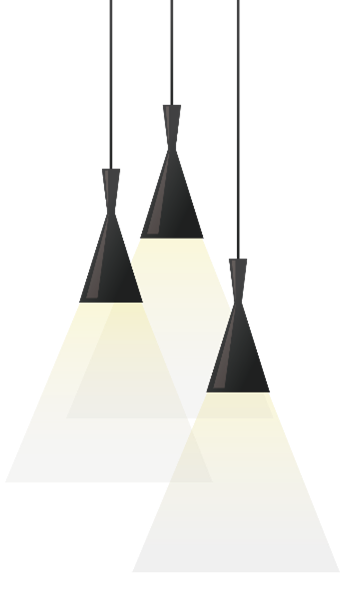 M: Hey, Iris. I forgot to register for the courses. I’m one day late, and most of the classes are full. What do you 
think I should do? 
W: Poor you, Jack! You can’t do anything about that. 
M: Do you think going to the registration office will help now? 
W: No, they will tell you the same thing, in a worse way. 
M: Did you register yet?
W: Of course, and it wasn’t easy for me to register for International Trade. It’s so popular. 
M: What classes do you think are still open? 
W: Maybe Modern History, and Chemistry. 
M: OK. What do you think about mathematics? I wanted to take that class this term. 
W: I took that class last year. ______________is really cool! If you go to_________, you can _____________a 
card that will ___________even if the class is full. 
M: He does that? 
W: I guess that’s because some people drop out of his class. 
M: That makes sense. I think I’ll do that. Thanks for all the help.
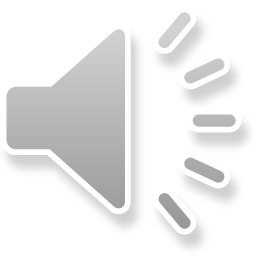 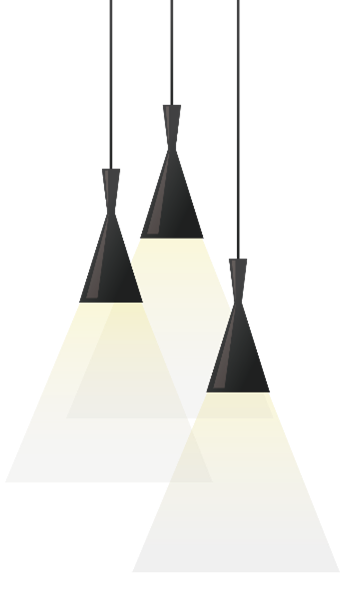 10. What will Jack do to take mathematics?
A. Wait for an opening.
B. Apply to the department.
C. Speak to Professor Anderson.
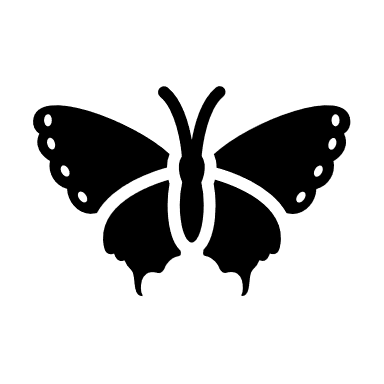 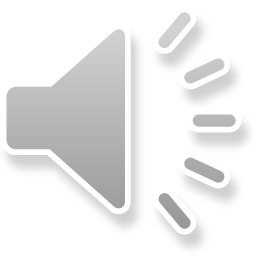 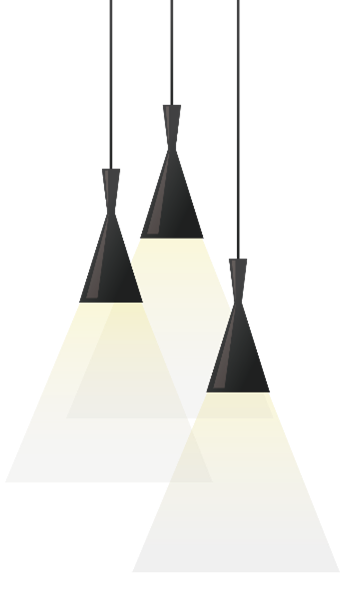 M: Hey, Iris. I forgot to register for the courses. I’m one day late, and most of the classes are full. What do you 
think I should do? 
W: Poor you, Jack! You can’t do anything about that. 
M: Do you think going to the registration office will help now? 
W: No, they will tell you the same thing, in a worse way. 
M: Did you register yet?
W: Of course, and it wasn’t easy for me to register for International Trade. It’s so popular. 
M: What classes do you think are still open? 
W: Maybe Modern History, and Chemistry. 
M: OK. What do you think about mathematics? I wanted to take that class this term. 
W: I took that class last year. Professor Anderson is really cool! If you go to his office, you can have him write a 
card that will let you in even if the class is full. 
M: He does that? 
W: I guess that’s because some people drop out of his class. 
M: That makes sense. I think I’ll do that. Thanks for all the help.
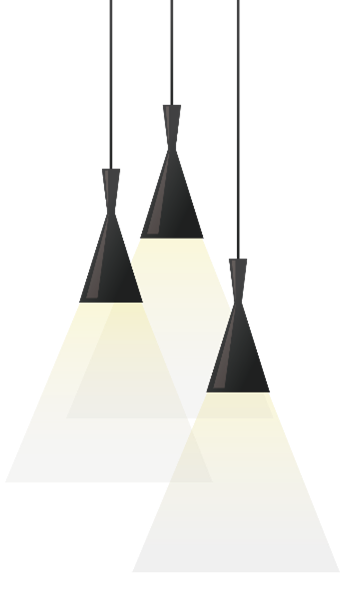 (Text 8)
M: Shall we_________?
W: Sure!
M: Why didn’t you have anything___________?
W: Well, I am not even___________. 
M: Is there anything wrong? Do you feel well? 
W: I’ve been really worried. It’s my computer. It’s in the shop again.
M: Really? What’s wrong this time?
W: I don’t know exactly. There seems to be something wrong with the system. It restarts several times within an hour. And I can’t save what I have typed.
M: That’s too bad. 
W: Yeah. I need to hand in a sales report next Monday, and it’s already Wednesday today. Besides, I was only halfway through my report, and everything is in the computer.  
M: I see. Perhaps you should ask them to get it fixed in just one or two days, then at least you still have the weekend to work on the report.  
W: Yes, I guess you’re right. Thanks.
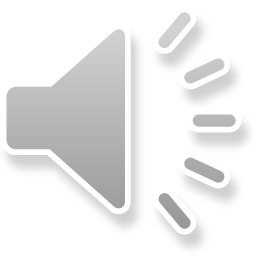 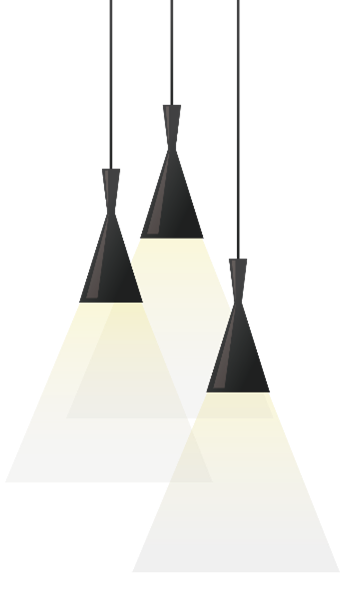 11. Where does the conversation probably take place?
A. In a shop. 		
B. In a canteen. 				
C. In an office.
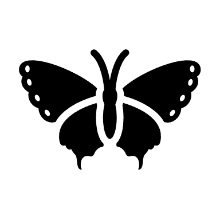 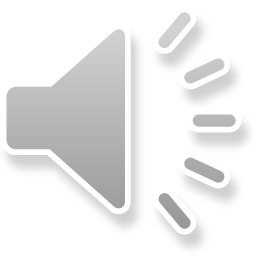 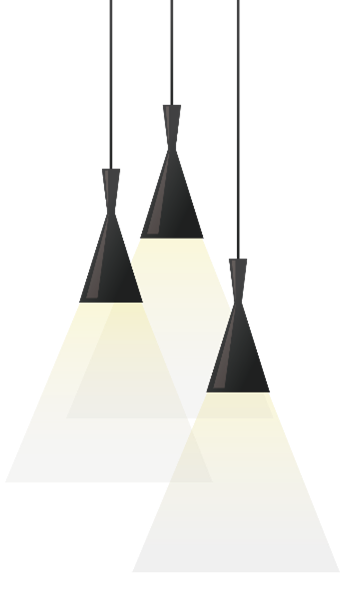 (Text 8)
M: Shall we sit here?
W: Sure!
M: Why didn’t you have anything on your plate?
W: Well, I am not even a bit hungry. 
M: Is there anything wrong? Do you feel well? 
W: I’ve been really worried. It’s my computer. It’s in the shop again.
M: Really? What’s wrong this time?
W: I don’t know exactly. There seems to be something wrong with the system. It restarts several times within an hour. And I can’t save what I have typed.
M: That’s too bad. 
W: Yeah. I need to hand in a sales report next Monday, and it’s already Wednesday today. Besides, I was only halfway through my report, and everything is in the computer.  
M: I see. Perhaps you should ask them to get it fixed in just one or two days, then at least you still have the weekend to work on the report.  
W: Yes, I guess you’re right. Thanks.
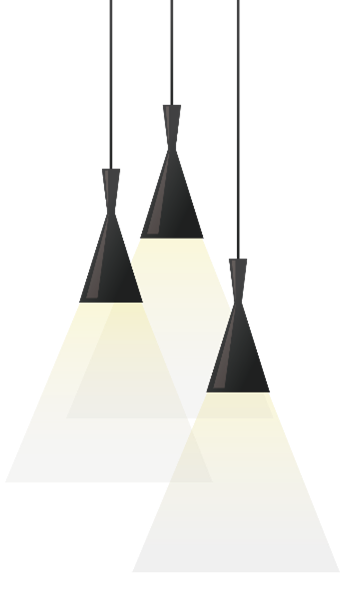 W: Sir, you’ve been using the ______________for quite a while. Is there anything I can help you find?
M: Yes, thank you. I’ve got to ___________about Hollywood in the 30s and 40s. And I’m really struggling. There’re_________________, and I just don’t know____________. 
W: Your topic sounds pretty big. Why don’t you narrow it down to something like, er … the history of the comedies during that time? 
M: You know, I was thinking about doing that, but more than 30 books came up when I typed in “Hollywood comedies”. 
W: You could cut that down even further by listing the specific years you want. Try adding “1930s” or “1940s”, or maybe “Golden Age”.
M: “Golden Age” is a good idea! Let me type that in. Hey, look! Just six books came up. That’s a lot better. I think I will get started with these books. Thanks a lot.
W: You’re welcome. If you need more help, I’ll be over there, at the Reference Desk.
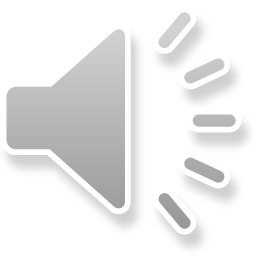 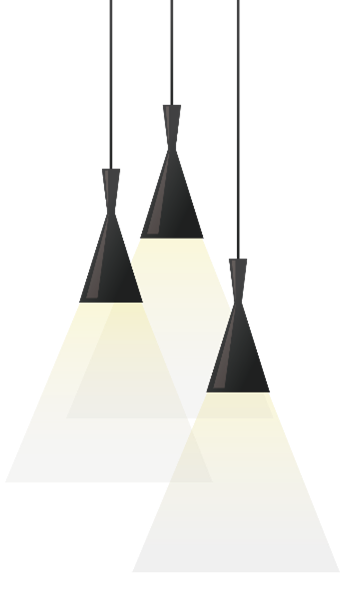 14. What is the man doing?
A. Writing a book. 				
B. Preparing a lecture. 			
C. Searching for references.
. 参考，参照；涉及，提及；参考书目；介绍信；证明书
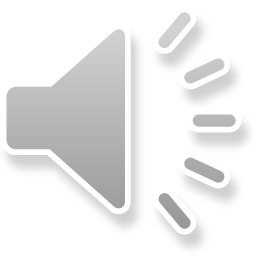 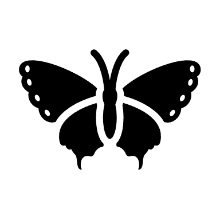 W: Sir, you’ve been using the online catalogue for quite a while. Is there anything I can help you find?
M: Yes, thank you. I’ve got to write a paper about Hollywood in the 30s and 40s. And I’m really struggling. There’re hundreds of books, and I just don’t know where to begin. 
W: Your topic sounds pretty big. Why don’t you narrow it down to something like, er … the history of the comedies during that time? 
M: You know, I was thinking about doing that, but more than 30 books came up when I typed in “Hollywood comedies”. 
W: You could cut that down even further by listing the specific years you want. Try adding “1930s” or “1940s”, or maybe “Golden Age”.
M: “Golden Age” is a good idea! Let me type that in. Hey, look! Just six books came up. That’s a lot better. I think I will get started with these books. Thanks a lot.
W: You’re welcome. If you need more help, I’ll be over there, at the Reference Desk.
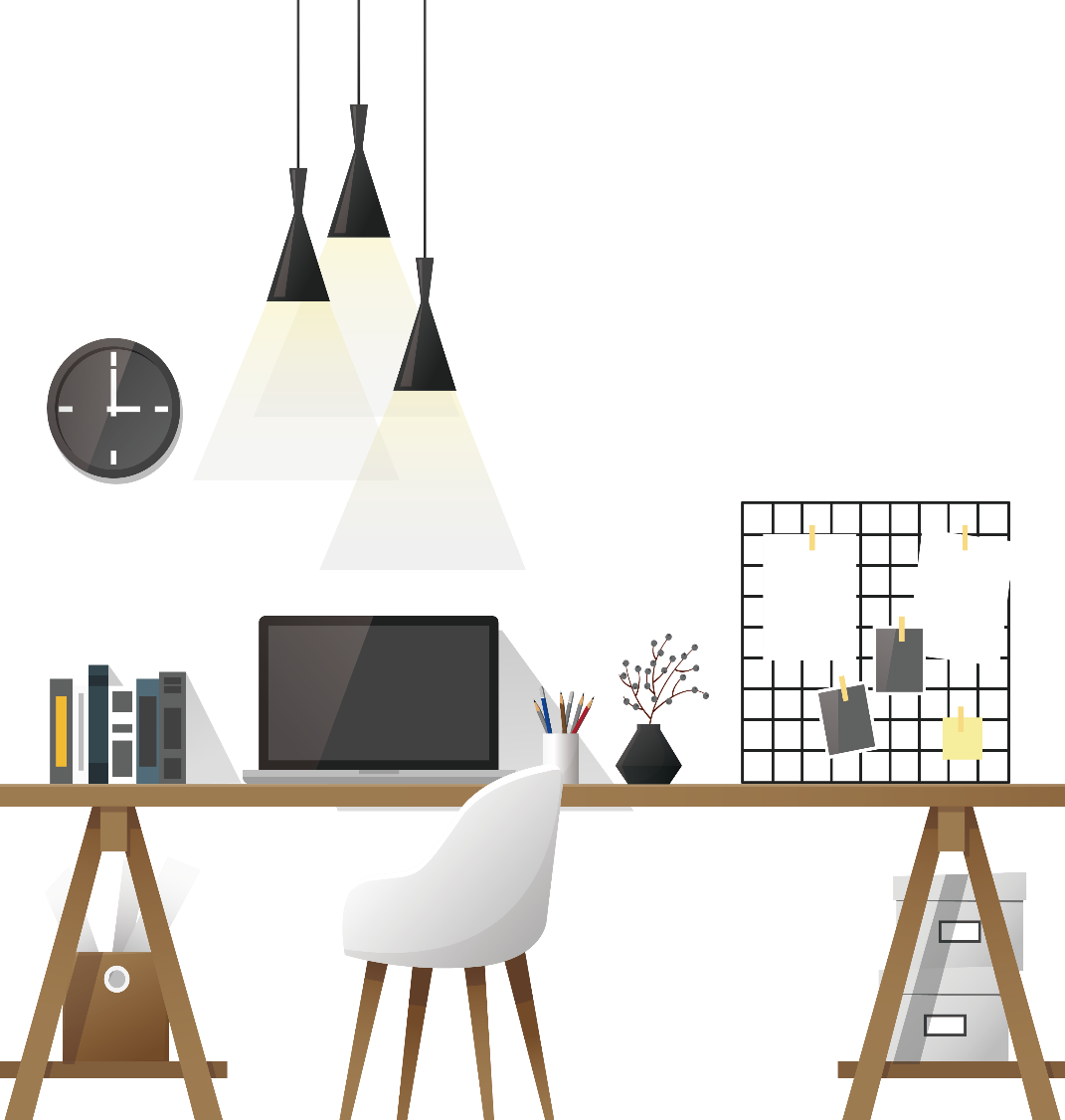 2
PART
2017年6月浙江省高考英语听力试题
错题精听
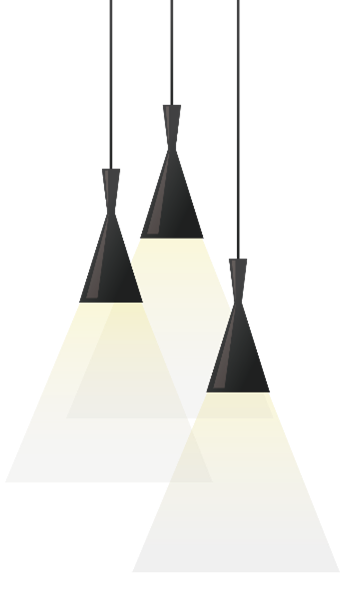 (Text 5)
W:__________. Can I help you?
M: Oh, may I ask for a__________, please?
W: Yes sir, what time do you want?
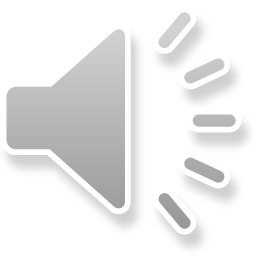 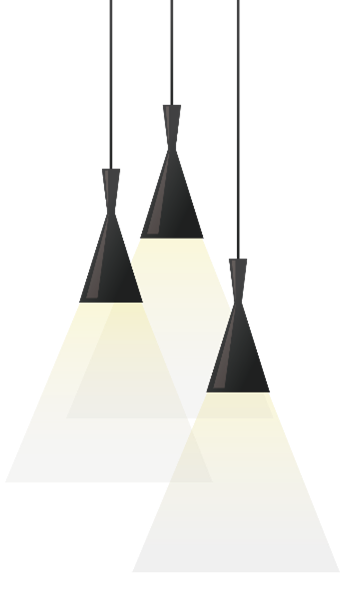 5. What is the woman?
A. She’s a shop assistant.
B. She’s a receptionist.
C. She’s a secretary.
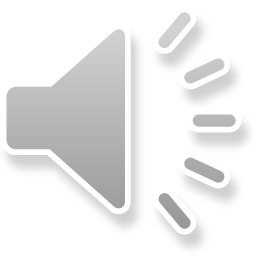 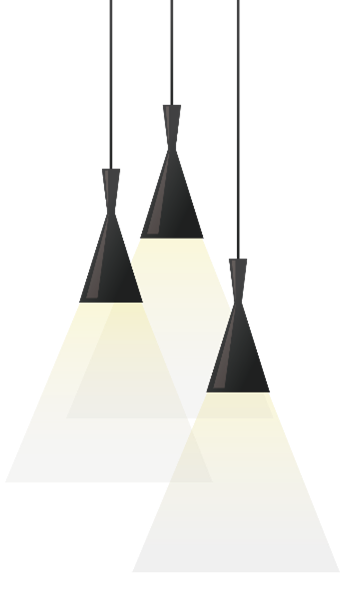 (Text 5)
W: Front Desk. Can I help you?
M: Oh, may I ask for a wake-up call, please?
W: Yes sir, what time do you want?
(Text 6)
M: Lily, don’t you think the ___________from New York University is something   great? Why did you________________?
W: I do realize the value of the scholarship. But, if I could explain, my mother doesn’t want me to go overseas.
M: Why?
W: You know, I’m the only child in the family. My mother will be living alone most of the time for three years in my absence. She cannot even think of it.
M: Nobody to take care of her?
W: My father travels a lot to many countries and he is doing business in Dubai now. I have to do a lot for my mom at home.
M: Oh, I see. You are very considerate.
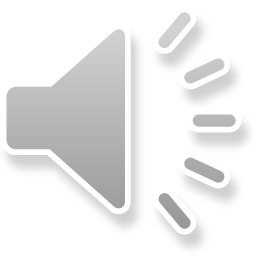 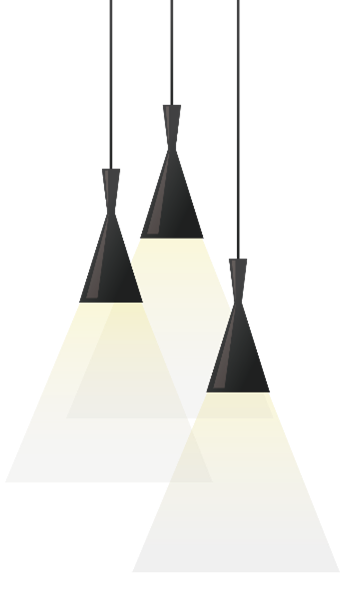 6. Why does the man sound surprised?
A. Lily rejected a job offer.
B. Lily was absent from school.
C. Lily turned down a scholarship.
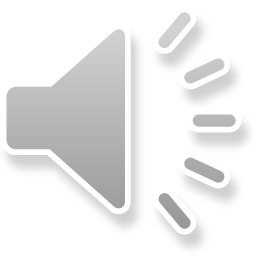 (Text 6)
M: Lily, don’t you think the scholarship from New York University is something great? Why did you decline this offer? 
n. 下降；衰退；斜面vt. 谢绝；婉拒vi. 下降；衰落；谢绝
W: I do realize the value of the scholarship. But, if I could explain, my mother doesn’t want me to go overseas.
M: Why?
W: You know, I’m the only child in the family. My mother will be living alone most of the time for three years in my absence. She cannot even think of it.
M: Nobody to take care of her?
W: My father travels a lot to many countries and he is doing business in Dubai now. I have to do a lot for my mom at home.
M: Oh, I see. You are very considerate.
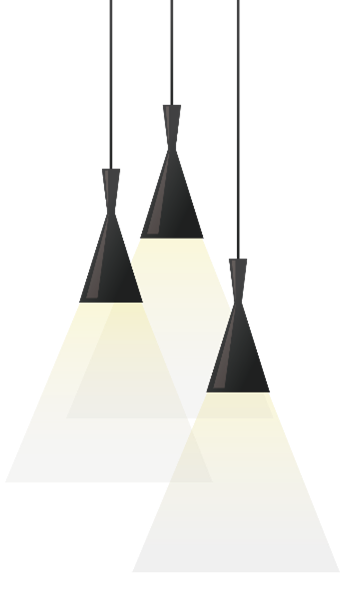 (Text 8)
W: I’m not sure about this soup, Carl. It has no taste.
M: No! I don’t think so, Maria. It tastes fine to me.______________________, and I don’t feel the soup tastes any different.
W: Well, I still think it needs something. Salt?
M: No, certainly not. What about pepper? If anything, I think it could use a little more of that.
W: Now you’re talking. That’s exactly what it needs. And how about some more onions too?
M: I don’t know about that. You seem to be starting to like food with strong tastes recently.
W: Oh, really?
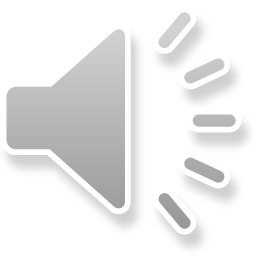 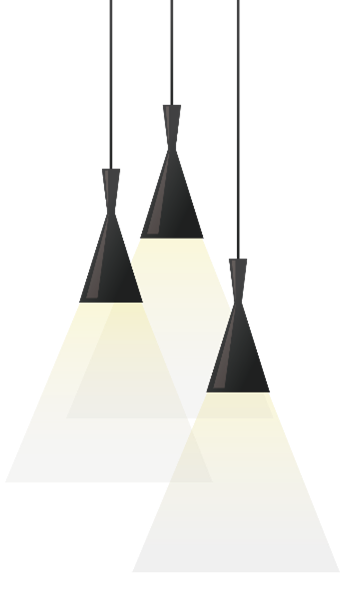 13. Where are the speakers?
A. At home.
B. At a restaurant.
C. At a friend’s house.
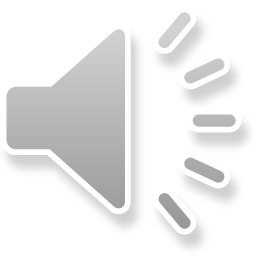 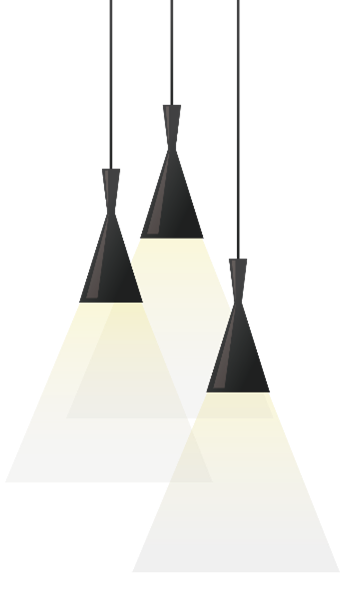 (Text 8)
W: I’m not sure about this soup, Carl. It has no taste.
M: No! I don’t think so, Maria. It tastes fine to me. We’ve been to this place before, and I don’t feel the soup tastes any different.
W: Well, I still think it needs something. Salt?
M: No, certainly not. What about pepper? If anything, I think it could use a little more of that.
W: Now you’re talking. That’s exactly what it needs. And how about some more onions too?
M: I don’t know about that. You seem to be starting to like food with strong tastes recently.
W: Oh, really?
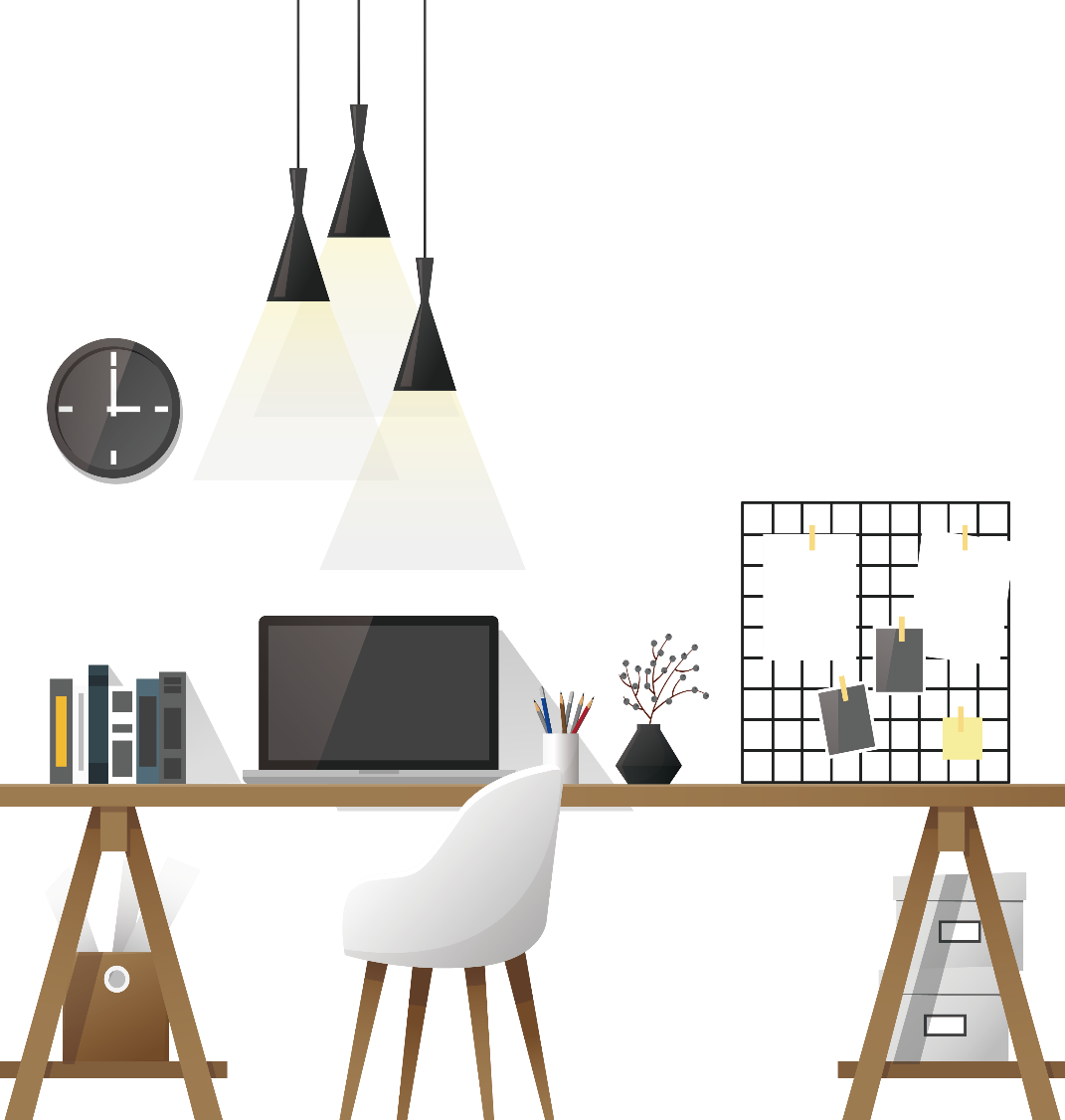 3
PART
2017年11月浙江省高考英语听力试题
错题精听
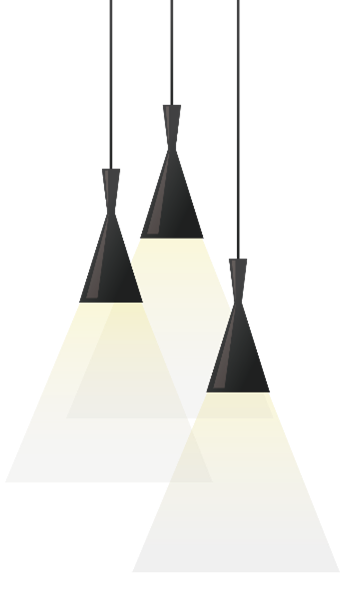 M ： Susan, I heard you are going to France . How long will you  
         be staying there ?
W:___________. My aunt lives there . I’m going to do a_________________

   at a language school and spend________________________________.
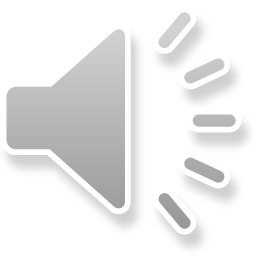 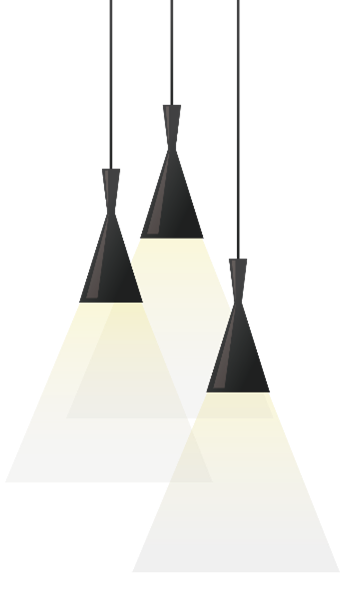 2. How will Susan spend most of her time in France?
A. Traveling around.     		

B. Studying at a school.     

C. Looking after her aunt.
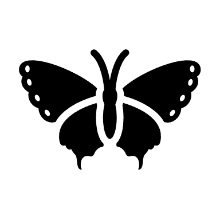 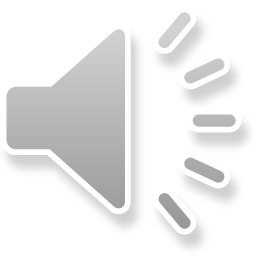 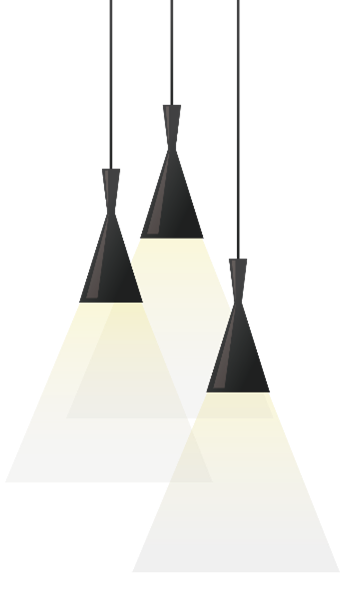 M ： Susan, I heard you are going to France . How long will you  
         be staying there ?
W: A whole year . My aunt lives there . I’m going to do a 
    one-month course at a language school and spend 
    the rest of the time traveling .
W: Excuse me. I wonder if you could tell me how to find a place to have my shoes mended._________. 
M: Ah, there’s a good shop not far from here. Go straight ahead and walk about three blocks. I can’t remember the name of the shop. But you’ll find it. It’s near the police station. By the way, you know about the__________? It’s ____________and has all kinds of useful information. You’ll find one in any bookstore.  
W: Thanks a lot. You’ve been so helpful. Let’s see, did you say the repair shop was three blocks away from here?
M: Exactly.
W: Thanks again.
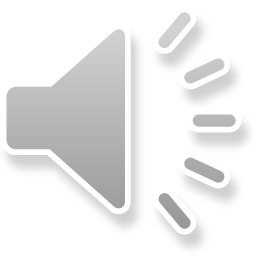 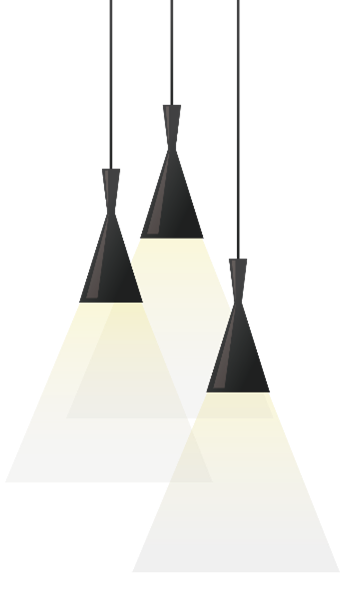 7. What is the Town Guide according to the man?
A brochure.             	
B. A newspaper.               
C. A map.
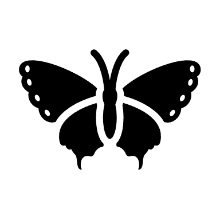 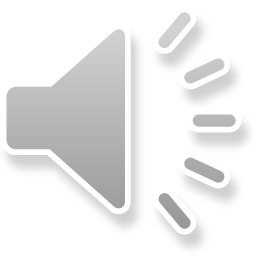 W: Excuse me. I wonder if you could tell me how to find a place to have my shoes mended. I’m new in town. 
M: Ah, there’s a good shop not far from here. Go straight ahead and walk about three blocks. I can’t remember the name of the shop. But you’ll find it. It’s near the police station. By the way, you know about the Town Guide? It’s a thin book and has all kinds of useful information. You’ll find one in any bookstore.  
W: Thanks a lot. You’ve been so helpful. Let’s see, did you say the repair shop was three blocks away from here?
M: Exactly.
W: Thanks again.
M: I’ve been here many times. There’re quite a lot of delicious dishes to choose from. What are you thinking of ordering?
W: Well, I haven’t decided yet. What are you going to order? 
M: I think I’ll have the roast chicken. They really make it well here. 
W: I had roast chicken yesterday when I ate out with Shelley. 
M:_____________________. You can have it served with beans and mushrooms.
W: But I’m not that hungry. Is the fried fish or the seafood salad good?
M: Never had them before. Maybe if___________________________________. 
W:____________________________.
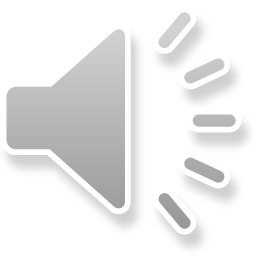 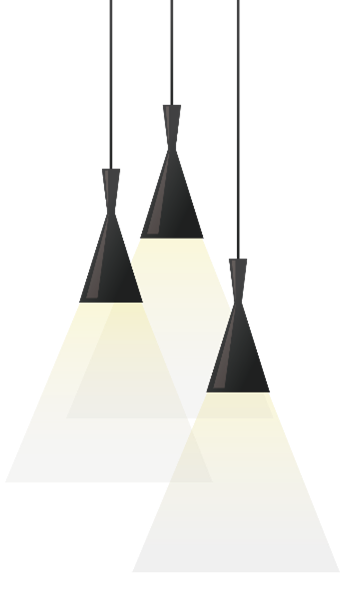 9. What will the woman probably order?
  A. Fried fish.             
  B. Roast chicken.             
 C. Beef steak.
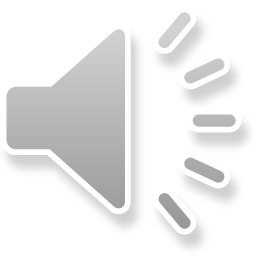 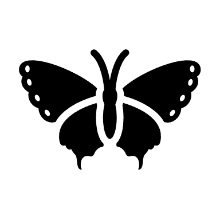 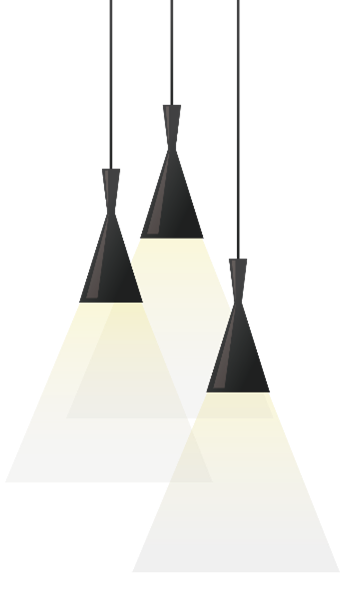 M: I’ve been here many times. There’re quite a lot of delicious dishes to choose from. What are you thinking of ordering?
W: Well, I haven’t decided yet. What are you going to order? 
M: I think I’ll have the roast chicken. They really make it well here. 
W: I had roast chicken yesterday when I ate out with Shelley. 
M: Their beef steak is good too. You can have it served with beans and mushrooms.
W: But I’m not that hungry. Is the fried fish or the seafood salad good?
M: Never had them before. Maybe if you get the steak, we could share. 
W: That sounds like a good idea.
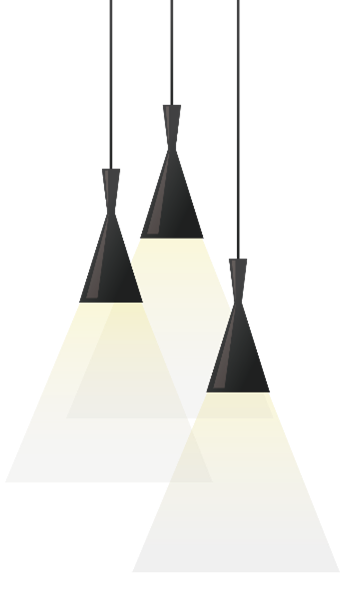 M: Well I’d like to, but I don’t know much about the situation at the moment. You know, about schools and all that. _____________________ I don’t think I want to spend a year and a half out there on my own, I mean, without Rachel and the kids. I mean, I don’t see that much of them now as it is.
W: Yeah. Well, that’s the way it is normally in our company I suppose. 
M: Yeah, well, we’ll see. Let me pay for the coffee.
W: No, no, I’ll pay.
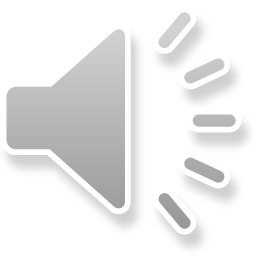 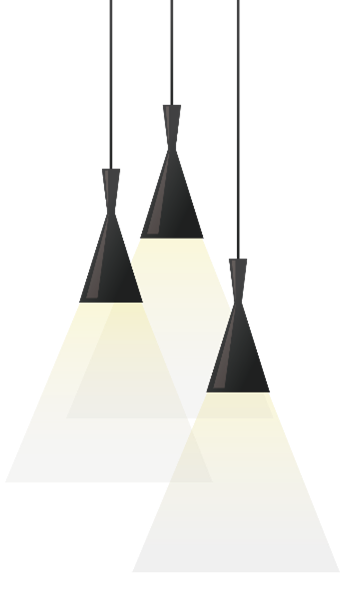 15. What does Bill hope to do about his family？
A. Bring them to Germany.
B. Leave them in England.
C. Visit them in a few months.
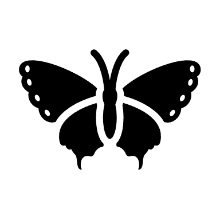 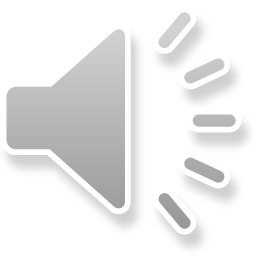 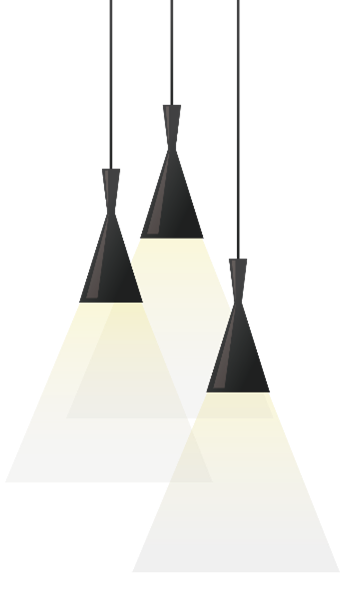 M: Well I’d like to, but I don’t know much about the situation at the moment. You know, about schools and all that. But I hope to move the family out there in a couple of months’ time. I don’t think I want to spend a year and a half out there on my own, I mean, without Rachel and the kids. I mean, I don’t see that much of them now as it is.
W: Yeah. Well, that’s the way it is normally in our company I suppose. 
M: Yeah, well, we’ll see. Let me pay for the coffee.
W: No, no, I’ll pay.
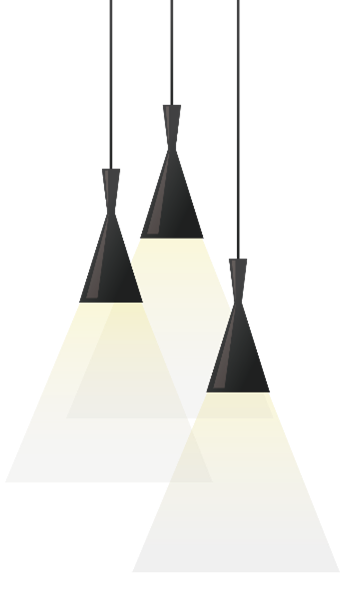 W: Hello, everyone. Welcome to our program. I’m Jenny Jackson. The weather here in Juárez has become unbearable,___________________________. The city is suffering from unusually hot weather. Some light showers have been forecast since last month, but all of them have been effective in surrounding areas.____________________________. The temperatures have reached 40℃ in the past three days and people have been warned not to go out of their homes, not if you walk on foot at least between 11:00 in the morning and 7:00 in the evening. Little kids and the elderly are the ones who have suffered the most from the extreme heat wave. They must drink water all the time. To help our audience have a better understanding of this extreme weather, we’ve invited Professor Torres from university of Mexico to our studio this evening.
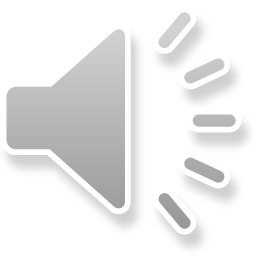 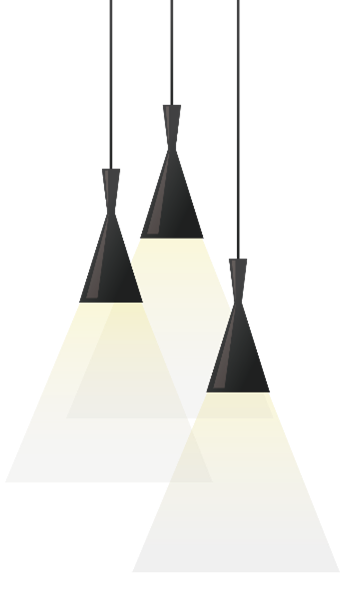 17. When did it rain last time in Juárez?
 
Three days ago.   B. A month ago.   C. A year ago.

18. What season is it now in Juárez?

Spring.	   B. Summer.	 C. Autumn.
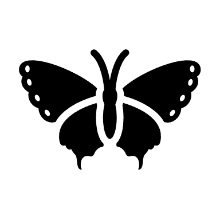 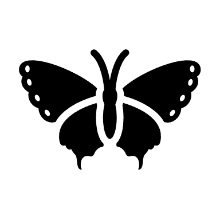 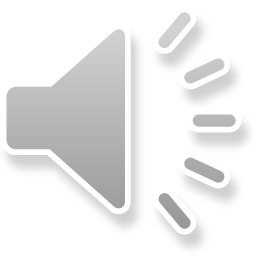 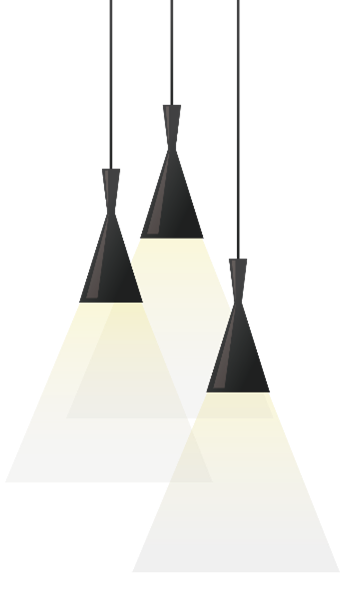 W: Hello, everyone. Welcome to our program. I’m Jenny Jackson. The weather here in Juárez has become unbearable, with no rains for over a year. The city is suffering from unusually hot weather. Some light showers have been forecast since last month, but all of them have been effective in surrounding areas. Summer has not even started yet. The temperatures have reached 40℃ in the past three days and people have been warned not to go out of their homes, not if you walk on foot at least between 11:00 in the morning and 7:00 in the evening. Little kids and the elderly are the ones who have suffered the most from the extreme heat wave. They must drink water all the time. To help our audience have a better understanding of this extreme weather, we’ve invited Professor Torres from university of Mexico to our studio this evening.
M: Mega Bank Service . Good morning . 
W: Ah, good morning . My name is Jessica Megane________________________________________________. And I’m wondering if I dropped my passport while I was there . Has anybody found a passport by any chance ？
M: Hold on a moment . I’ll check for you . Hello ? 
W: Hello . 
M: Yes , One of our customers has just handed in a passport . 
W: Oh , thank goodness for that . 
M: When exactly did you lose your passport .
W:Oh , I didn’t notice until about half an hour ago . But I was in the bank at about 9:30 this morning . 
M:Have you lost anything else ?
W: Anything else ? No, I don’t think I have . 
M: Something you used in the bank ？
W: Oh , my goodness ! My credit card is gone as well .
M: Yes , you left your credit card on the counter . 
W:____________________________. I’ll come and pick them up_______________________________________. 
M: That’ll be fine . Remember to bring some photo identification with you . 
W:Ok . See you in a moment and thanks . 
M: See you later .
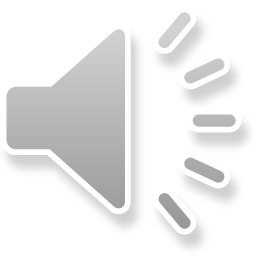 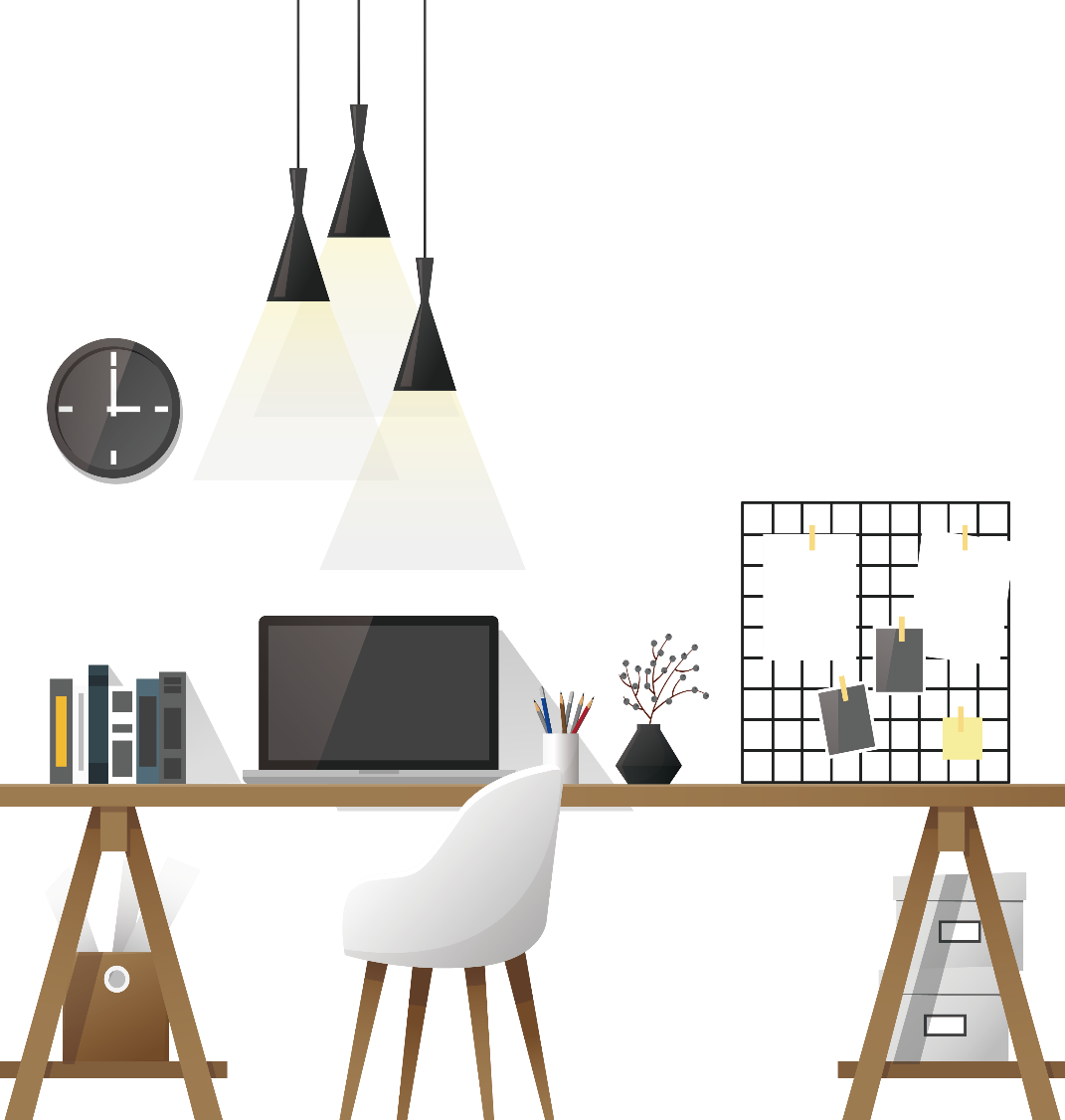 4
PART
2018年6月浙江省高考英语听力试题
错题精听
(Text 10)
M: Thank you very much. Thank you Dr. Johnson. Well, it is really great to be back at university again. The thing that I want to tell you today is this: education is important__________________________., I was only thinking about being a carpenter, but I _____________the newspaper and I ___________________the news on television or movies or anything like this, so I __________________to ________________for foreign students. I was very proud that I was going to a college because no one in my family ever went to any college or to any university.
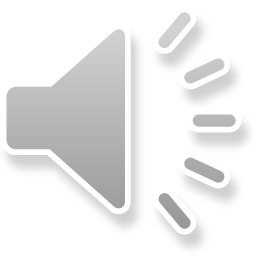 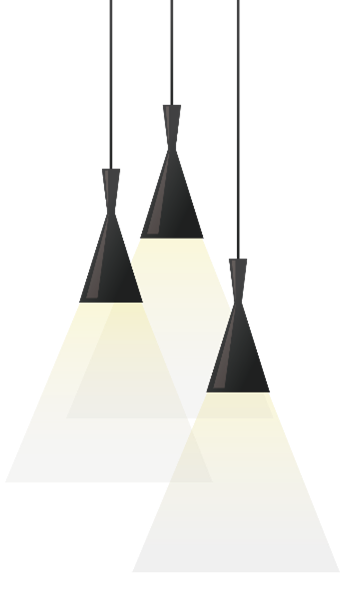 18. When did the speaker take English classes?

A. Before he left his hometown.

B. After he came to America.

C. When he was 15 years old.
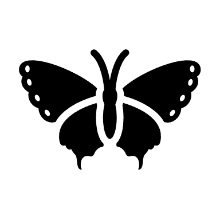 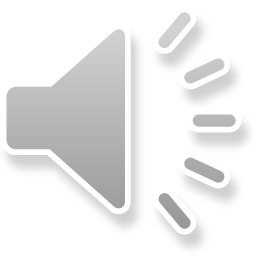 (Text 10)
M: Thank you very much. Thank you Dr. Johnson. Well, it is really great to be back at university again. The thing that I want to tell you today is this: education is important. When I came to the U.S., I was only thinking about being a carpenter, but I could not read the newspaper and I could not understand the news on television or movies or anything like this, so I entered the city college to take English classes for foreign students. I was very proud that I was going to a college because no one in my family ever went to any college or to any university.
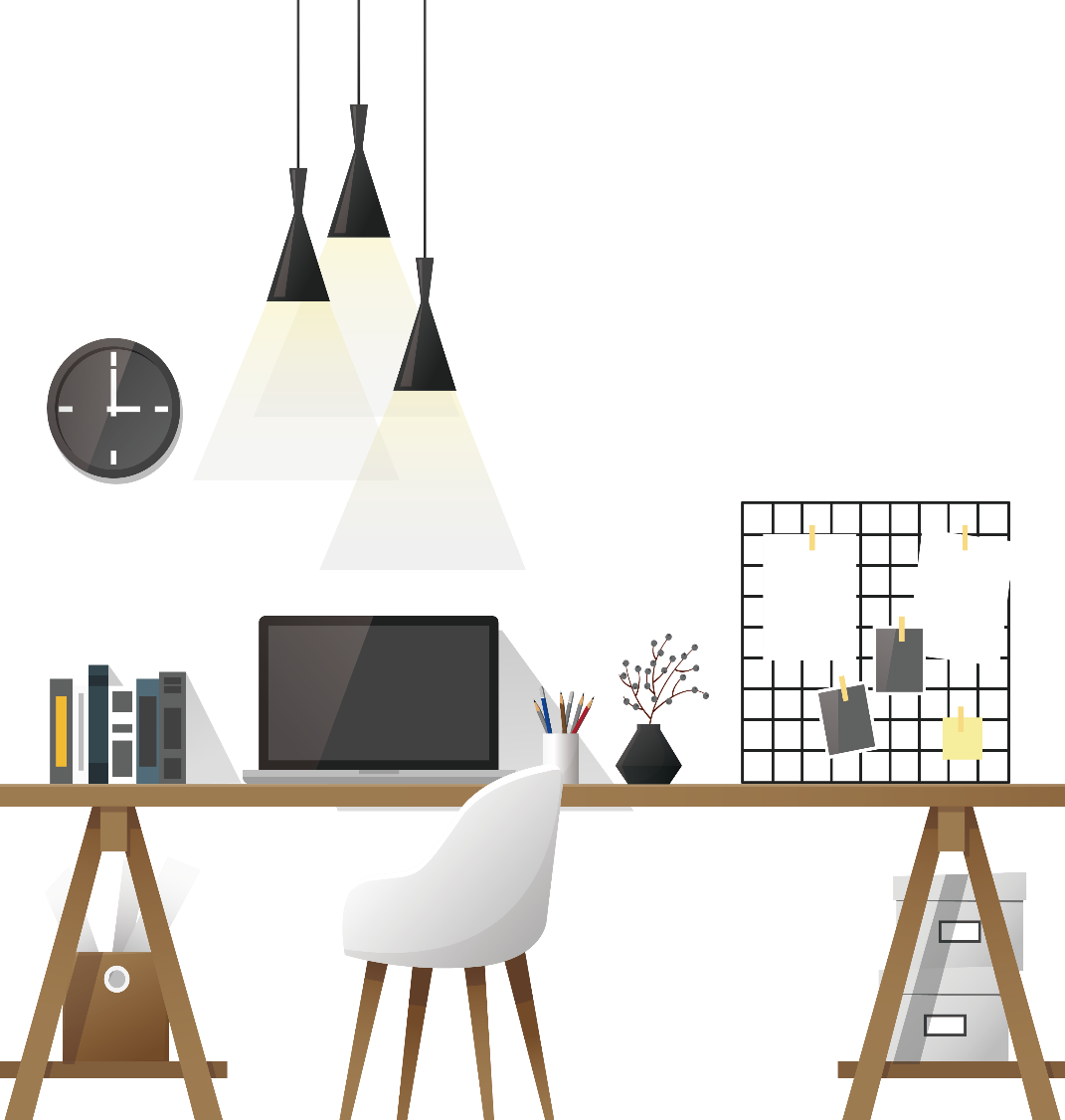 5
PART
2020年1月浙江省高考英语听力试题
错题精听
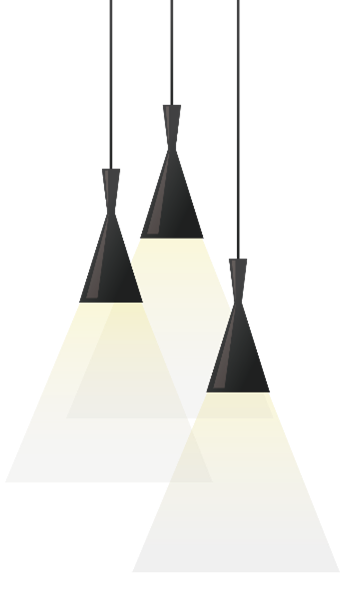 2020年1月
12  Where will Jessica go right after the phone call ? 
   A The bank  
   B Her home  
   C The supermarket
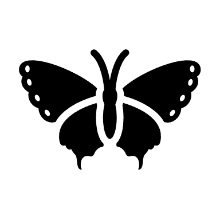 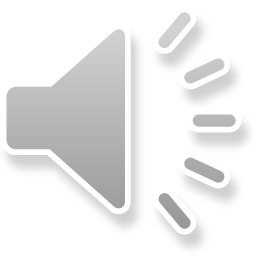 M: Mega Bank Service . Good morning . 
W: Ah, good morning . My name is Jessica Megane . I was in your bank earlier this morning . And I’m wondering if I dropped my passport while I was there . Has anybody found a passport by any chance ？
M: Hold on a moment . I’ll check for you . Hello ? 
W: Hello . 
M: Yes , One of our customers has just handed in a passport . 
W: Oh , thank goodness for that . 
M: When exactly did you lose your passport .
W:Oh , I didn’t notice until about half an hour ago . But I was in the bank at about 9:30 this morning . 
M:Have you lost anything else ?
W: Anything else ? No, I don’t think I have . 
M: Something you used in the bank ？
W: Oh , my goodness ! My credit card is gone as well .
M: Yes , you left your credit card on the counter . 
W: Now I’m in the supermarket . I’ll come and pick them up after I’ve taken the shopping home . 
M: That’ll be fine . Remember to bring some photo identification with you . 
W:Ok . See you in a moment and thanks . 
M: See you later .
“ Sleep is of the dead .” “Sleep is a criminal waste of time . ” That’s not me talking . That’s two famous people , Benjamin Franklin and Thomas Edison . _______________________________________________________who disagrees with such ideas . He is Russell Foster . He’s one of this country’s leading scientists in sleep studies and the free________________________________. Russell is a man who thinks deeply and sleeps deeply, and he wants us to stop seeing sleep as an inconvenience, something to be gotten through ; a man who wants us to take sleep as the most important behavioral experience that we have . Russell has been doing this research for decades at the University of Virginia , Chicago , and now at Oxford . But his work also takes him beyond the lab . Through videos and popular books , Russell has become a public speaker for sleep . And__________________________________________________________________
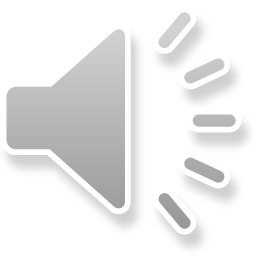 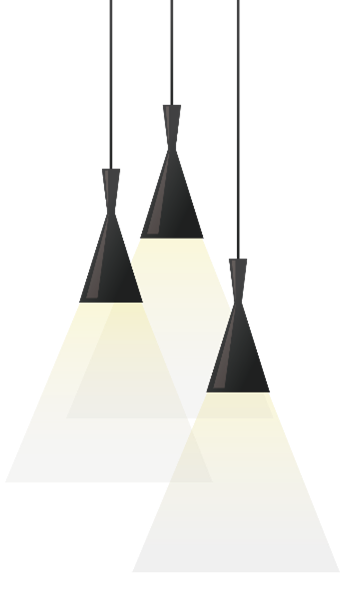 18 What is the purpose of the talk ?
A  To present a prize . 
B   To introduce a lecturer . 
C  To recommend a book .
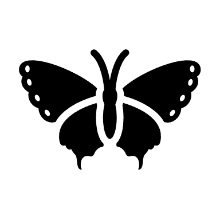 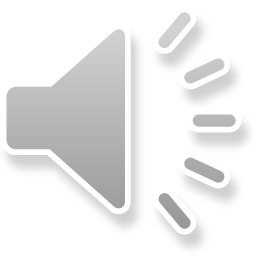 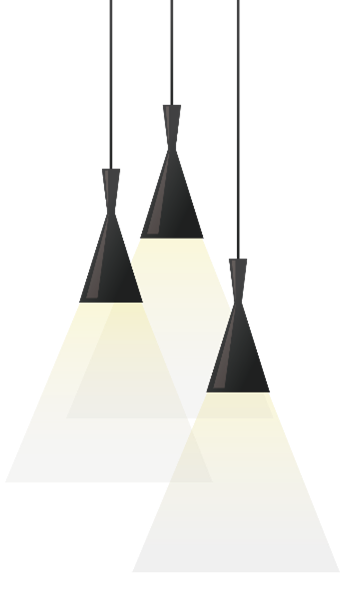 “ Sleep is of the dead .” “Sleep is a criminal waste of time . ” That’s not me talking . That’s two famous people , Benjamin Franklin and Thomas Edison . But tonight we have an equally well-known person who disagrees with such ideas . He is Russell Foster . He’s one of this country’s leading scientists in sleep studies and the free thinking lecturer of the year . Russell is a man who thinks deeply and sleeps deeply, and he wants us to stop seeing sleep as an inconvenience, something to be gotten through ; a man who wants us to take sleep as the most important behavioral experience that we have . Russell has been doing this research for decades at the University of Virginia , Chicago , and now at Oxford . But his work also takes him beyond the lab . Through videos and popular books , Russell has become a public speaker for sleep . And tonight’s lecture is about his research .Please welcome .
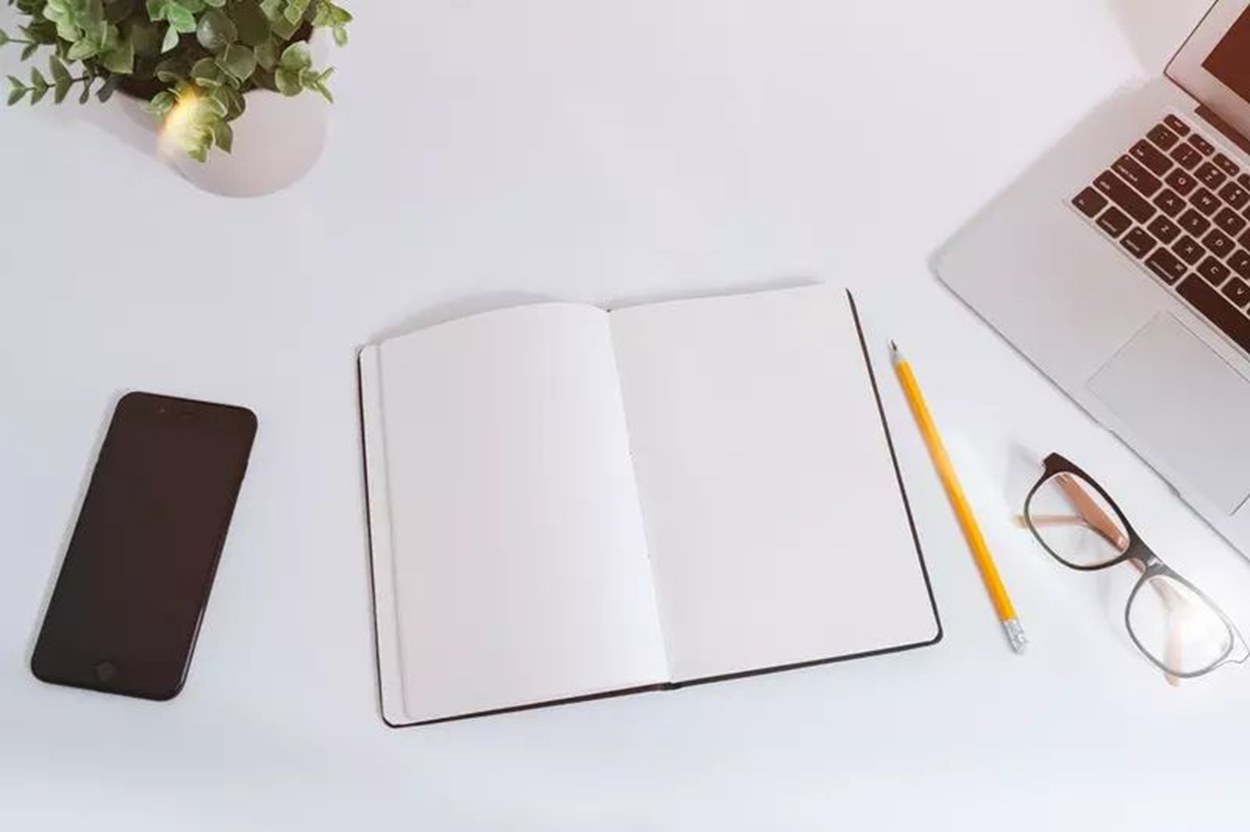 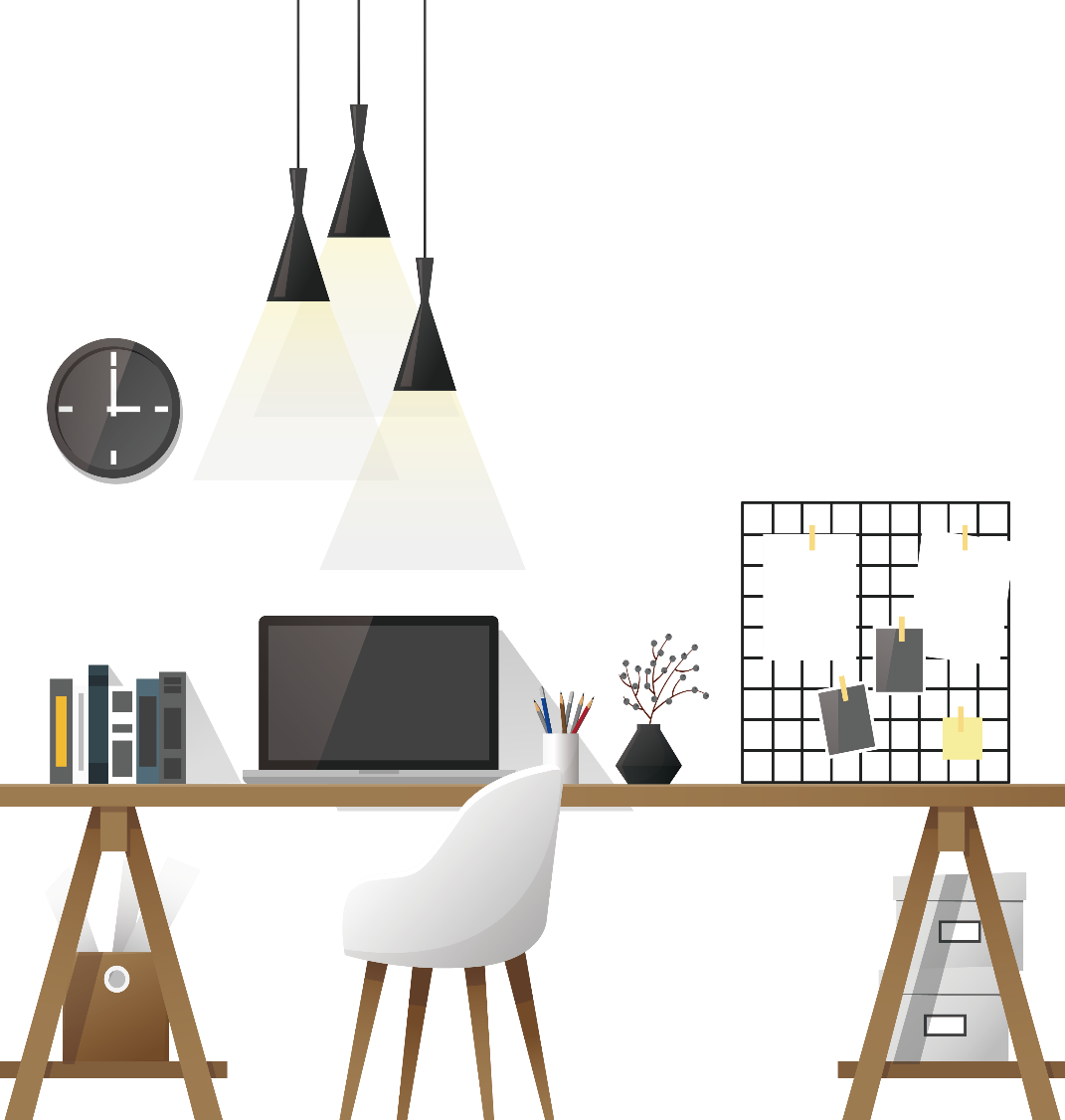 21
2
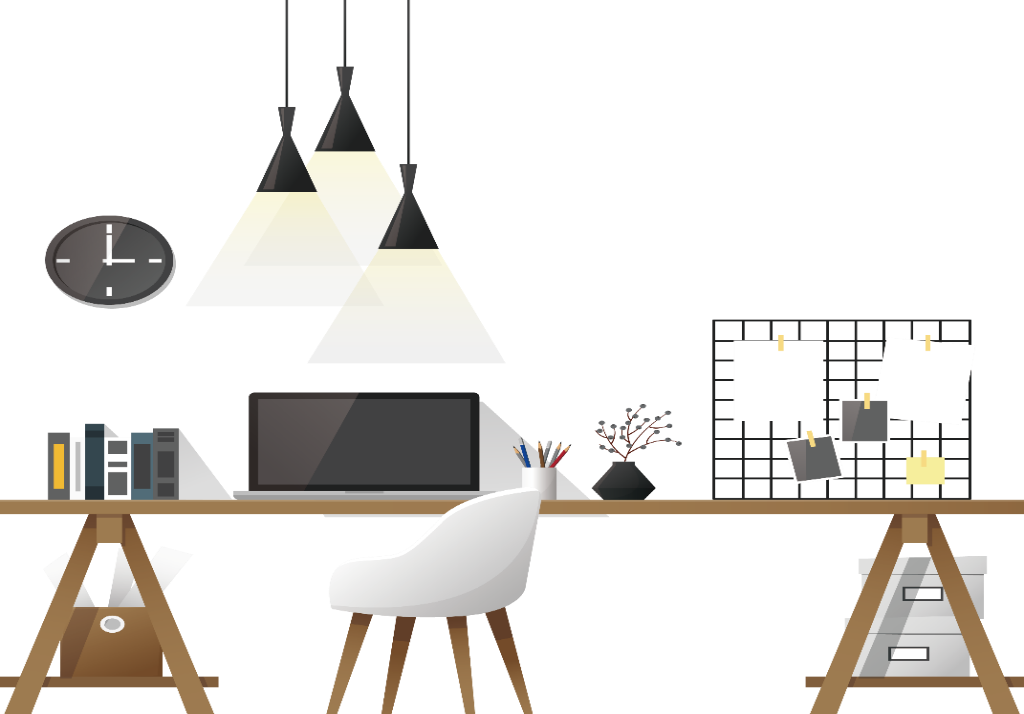 Practice makes perfect;
Listening is an art!
“溯恩英语”制作